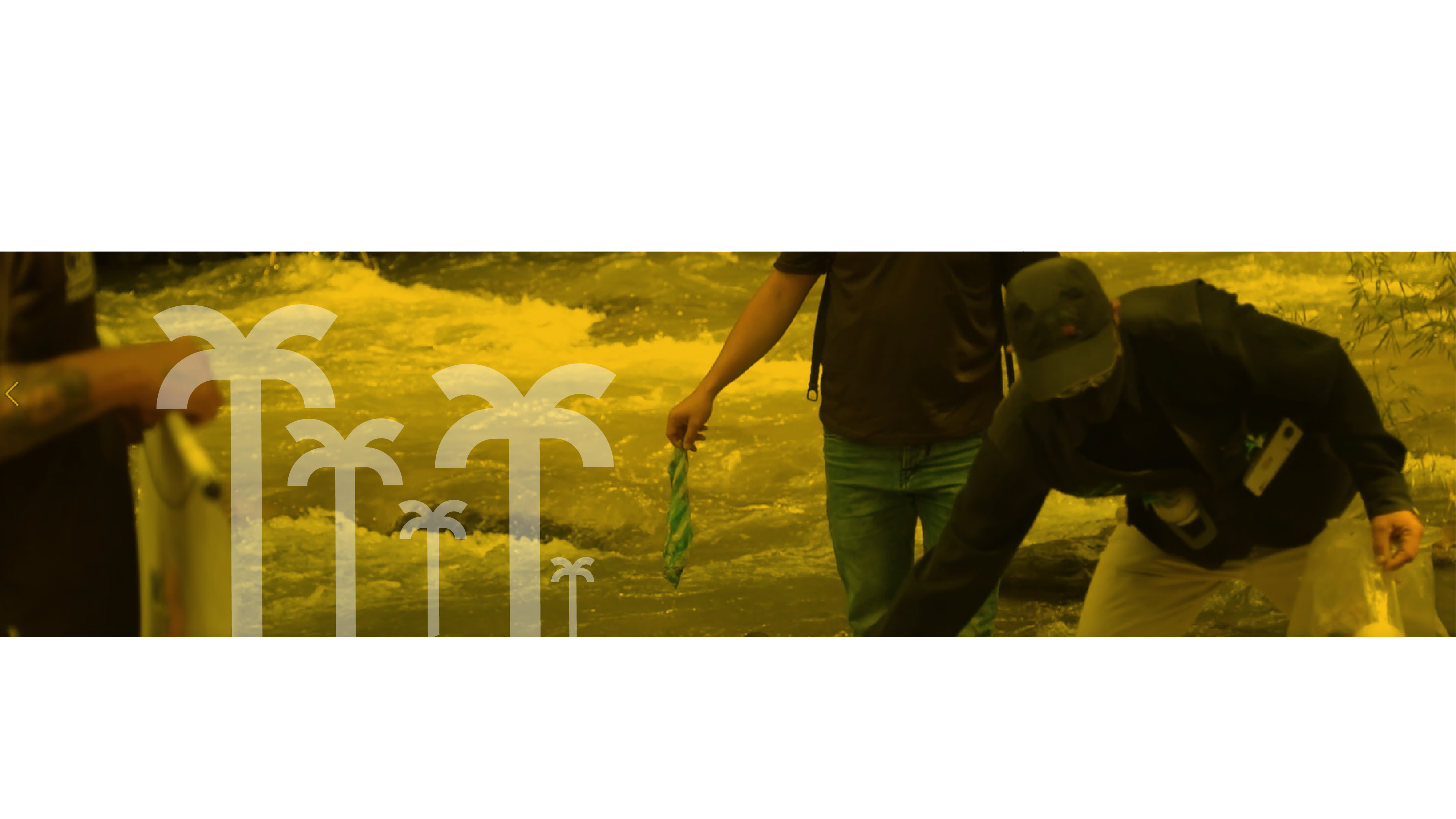 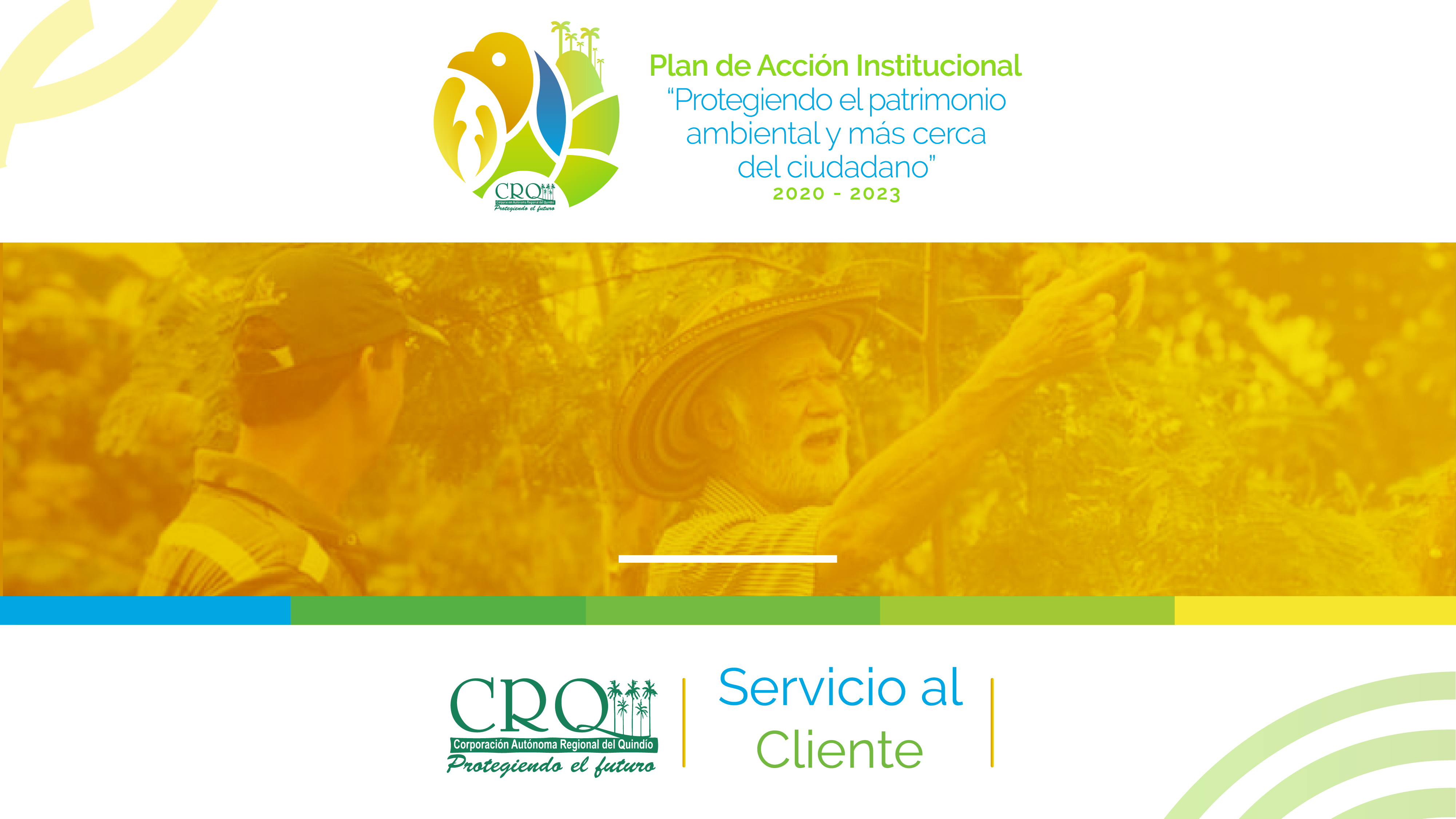 Informe de Peticiones, Quejas, Reclamos, Sugerencias y Denuncias (PQRSD)
JULIO 05 DE 2022
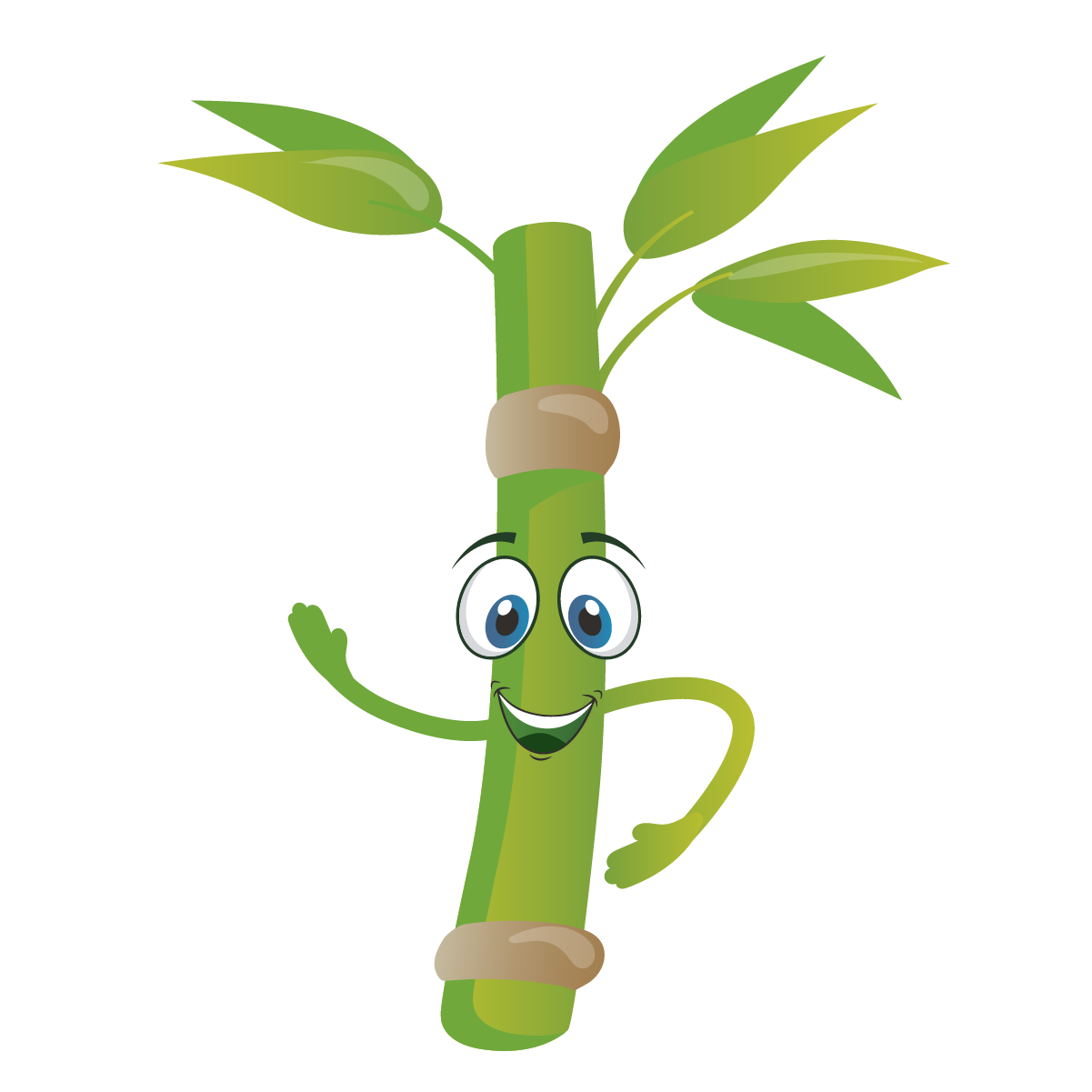 Introducción:
El presente documento corresponde al Informe de Peticiones, Quejas, Reclamos, Sugerencias y Denuncias (PQRSD) recibidas y atendidas por las dependencias de la corporación autónoma Regional del Quindío durante el periodo comprendido entre el 1 de enero y el 30 de junio de 2022, con el ­se determinan la oportunidad de las respuestas y formular las recomendaciones a la Alta Dirección y a los responsables de los procesos, que conlleva al mejoramiento continuo de la entidad y a afianzar la confianza de los ciudadanos.
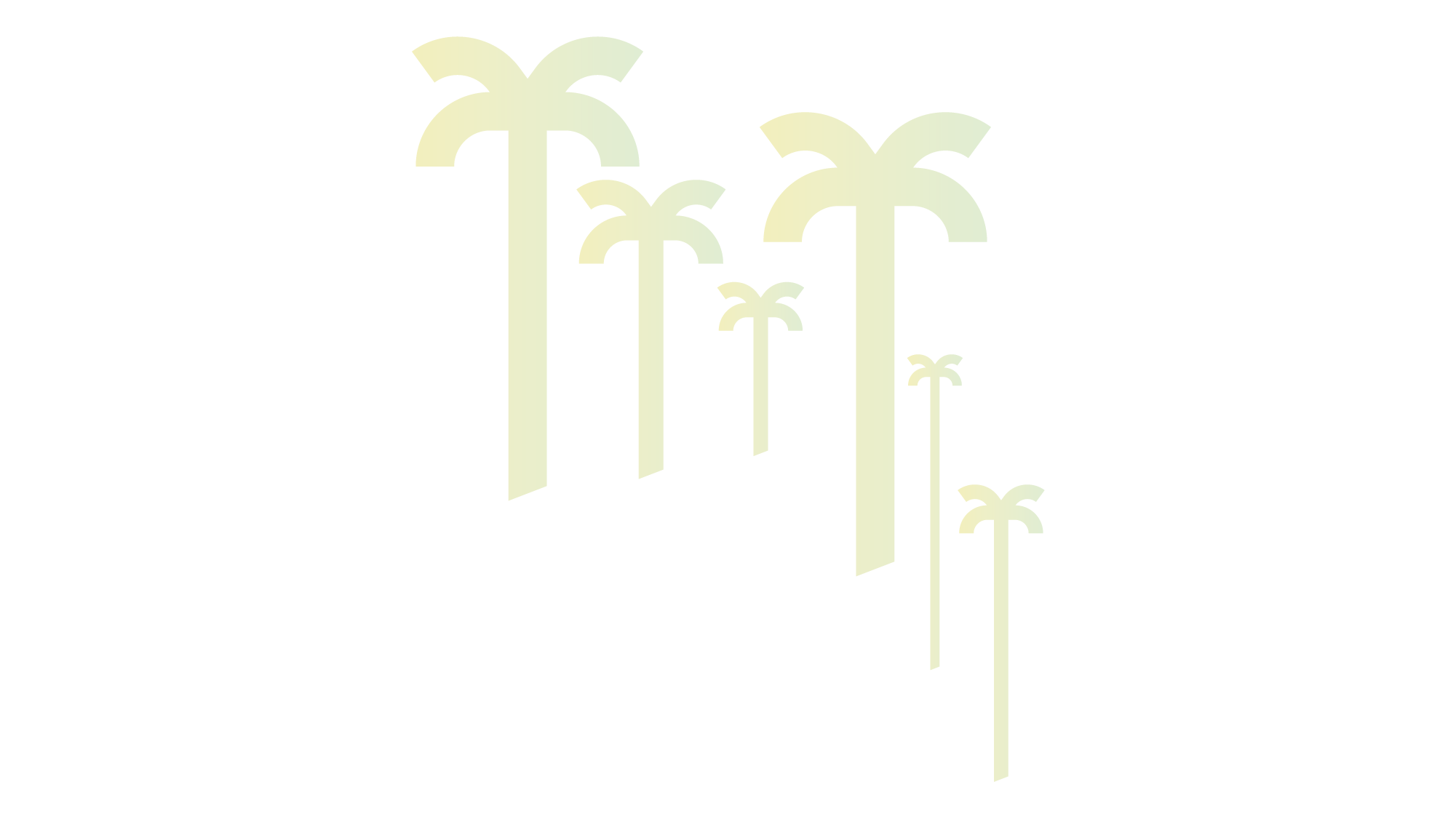 Nota: De acuerdo con los datos arrojados por los canales de atención, durante el primer semestre del año 2022, se recibieron 
3.329 PQRSD.

 
En el primer semestre de 2022 no hubo solicitudes a las cuales se les haya negado el acceso a la información.
A continuación se detalla el porcentaje de PQRSD recibidas, radicadas y asignadas por dependencia durante el primer semestre del año 2022.
Consolidado PQRSD entes gubernamentales y de 
control primer semestre del año 2022
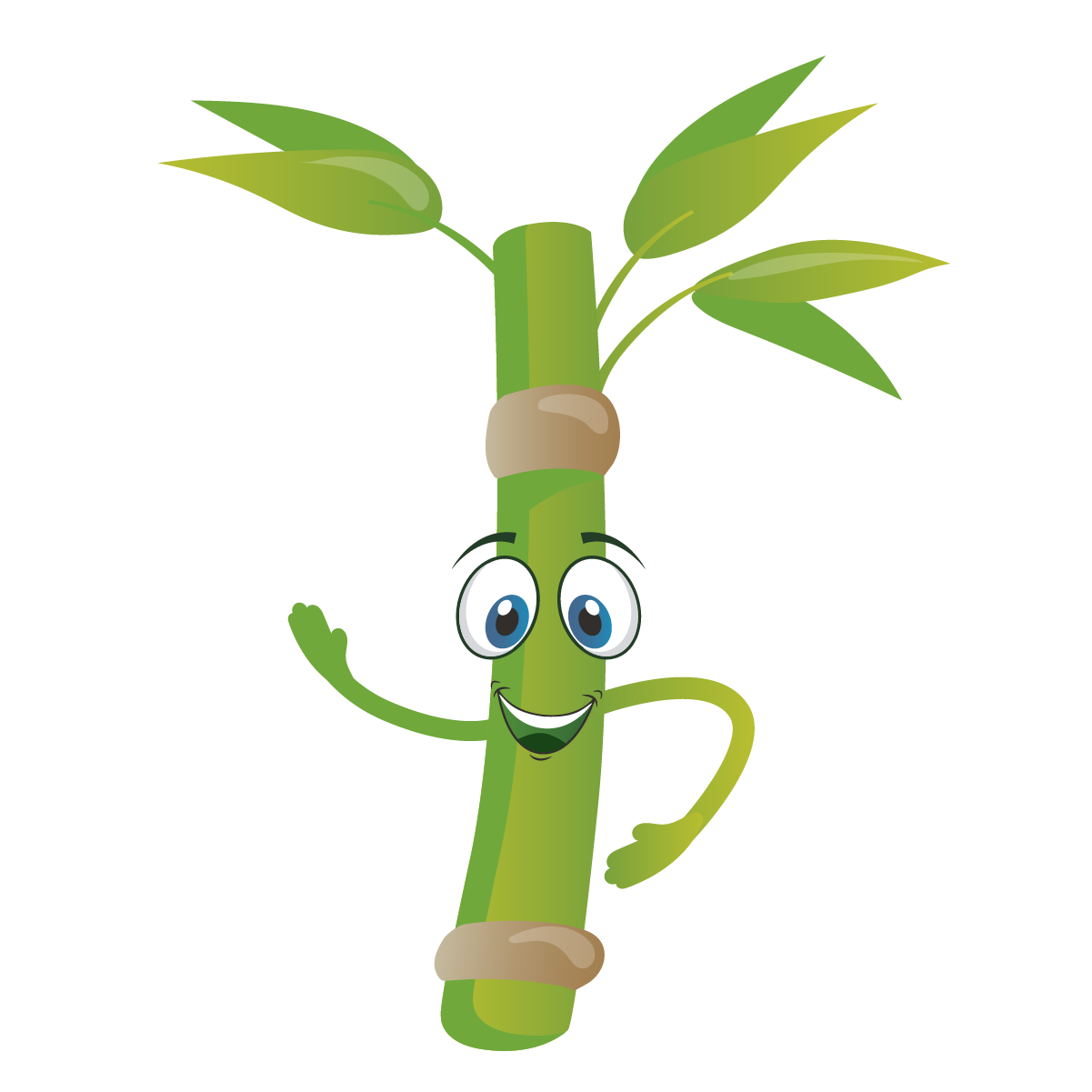 CONSOLIDADO PQRSD ALCALDIAS PRIMER 
SEMESTRE DE 2022
Promedio Días De Respuesta Por Dependencia
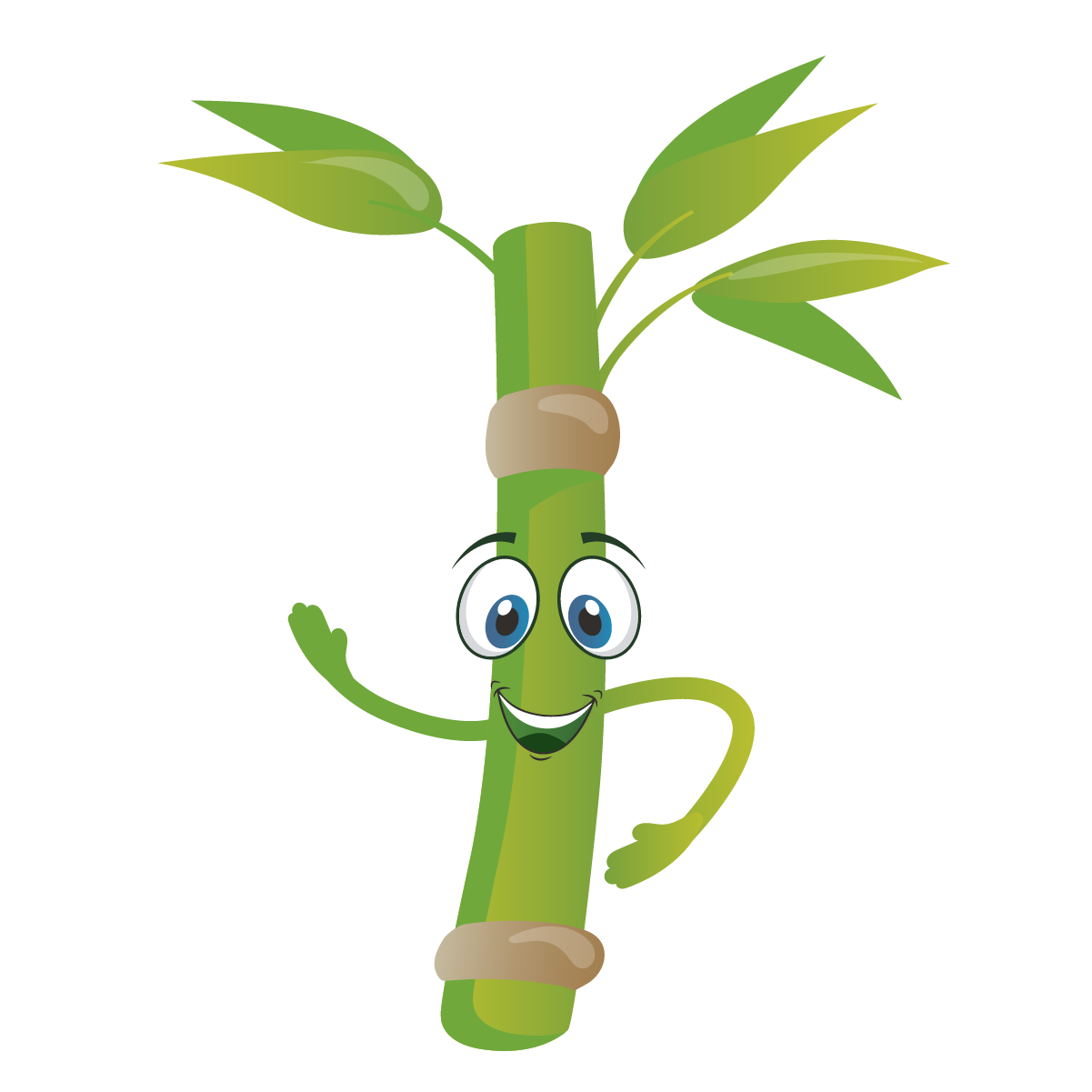 TRASLADOS POR COMPETENCIA
Dando cumplimiento a lo requerido en el anexo técnico 2 de la Resolución 1519 de 2020 expedida por el  MINTIC en el ítem 4.10, me permito remitir el informe semestral de la vigencia 2022 respecto a las solicitudes radicadas en la oficina de atención al cliente pero que por la naturaleza de la petición no corresponde a la CRQ conocer, siendo que esta acción garantiza que se de trámite de manera oportuna a la petición y se corra traslado por competencia a la autoridad competente ( Ley 1755 de 2015 articulo 21).
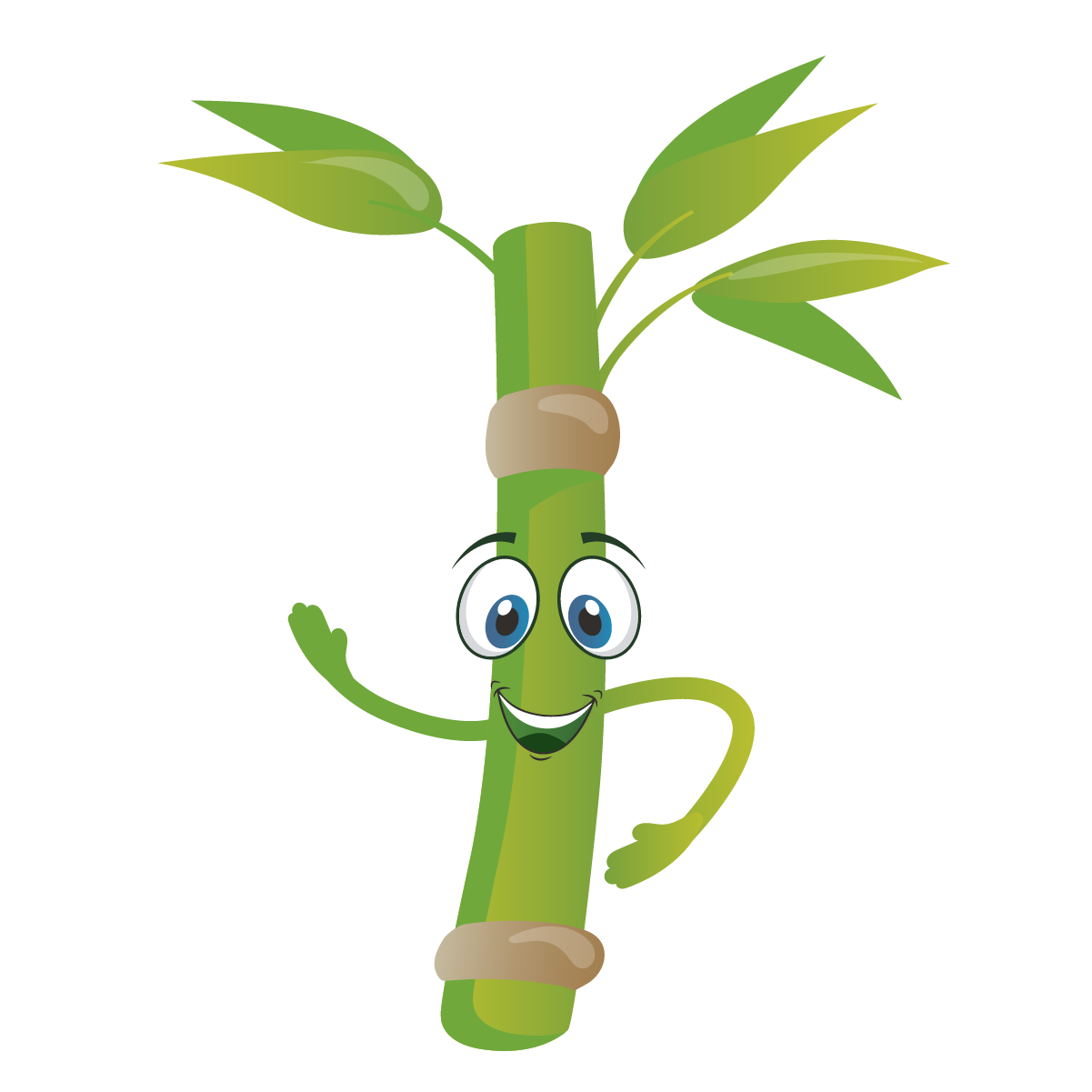 Consolidado con respuesta y sin respuesta
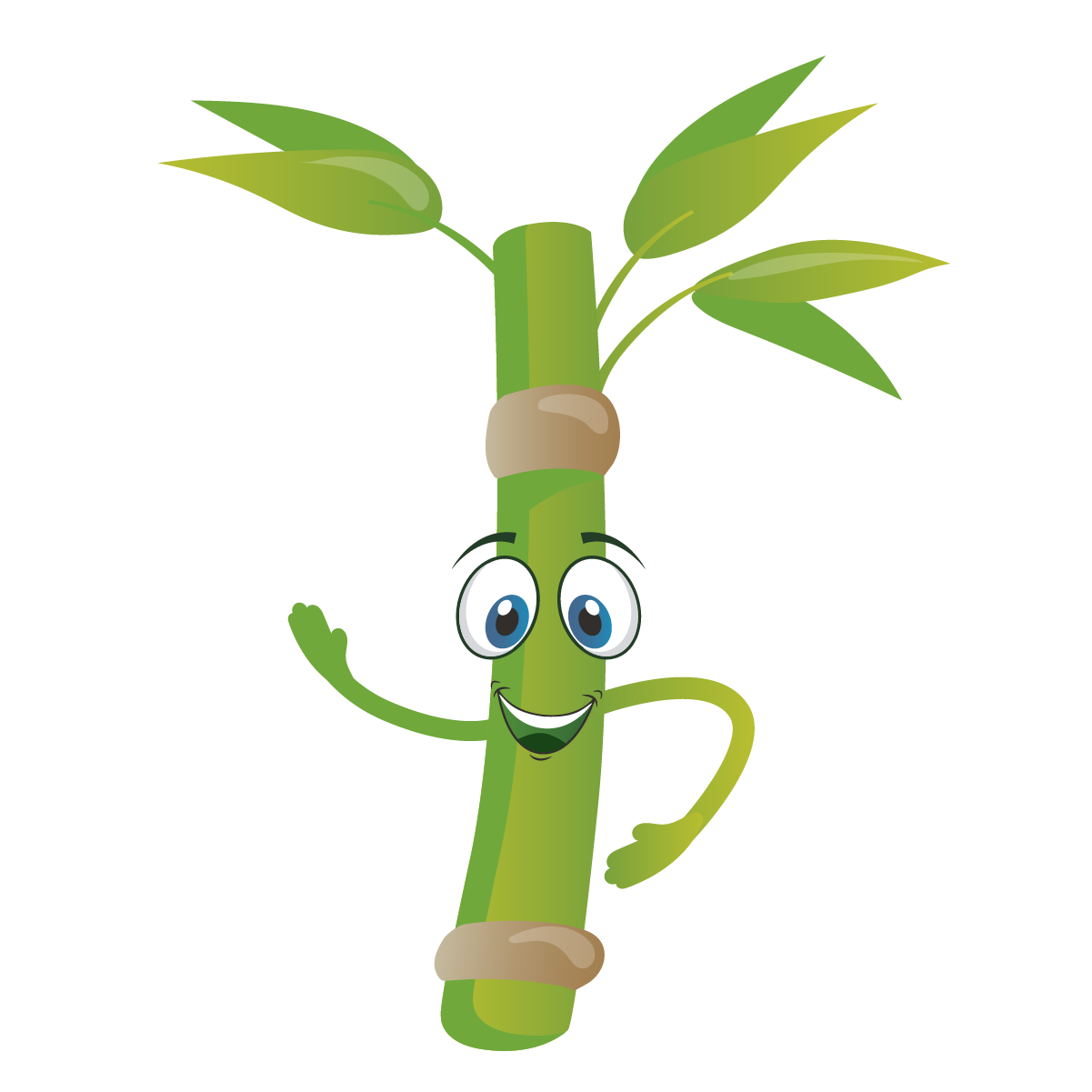 Durante el primer semestre del 2022 la Corporación Autónoma Regional del Quindío recibió un total de 3329 PQRSD. Marzo fue el mes en el que mas se recibieron con un total de 727. En cuanto a los entes de control la Procuraduría y las Alcaldías son las entidades que más radicaron PQRSD, con un total de 336, siendo la Alcaldía de Calarcá la que más radica con 51.

A partir del análisis realizado se identifica que de las 3329 PQRSD recibidas,  la Subdirección de Regulación y Control (SRYC) continua siendo la  dependencia con mas PQRSD radicadas en la corporación con un total de 2099 correspondientes al 63% de todas las PQRSD radicadas durante el semestre, y un tiempo de respuesta de 11 días. 

En cuanto el número de denuncias, se destaca las denuncias atendidas de forma inmediata a través de la URIA, correspondiente al 32% del total de denuncias.

Recomendación: Todas las dependencias de la Corporación son las responsables de hacer seguimiento y control a las PQRSD radicadas a su dependencia, se recomienda mantener actualizada al área de servicio al ciudadano de todas las novedades que se presenten durante el proceso, con el fin de garantizar poder contar con la información actualizada y un cierre oportuno.
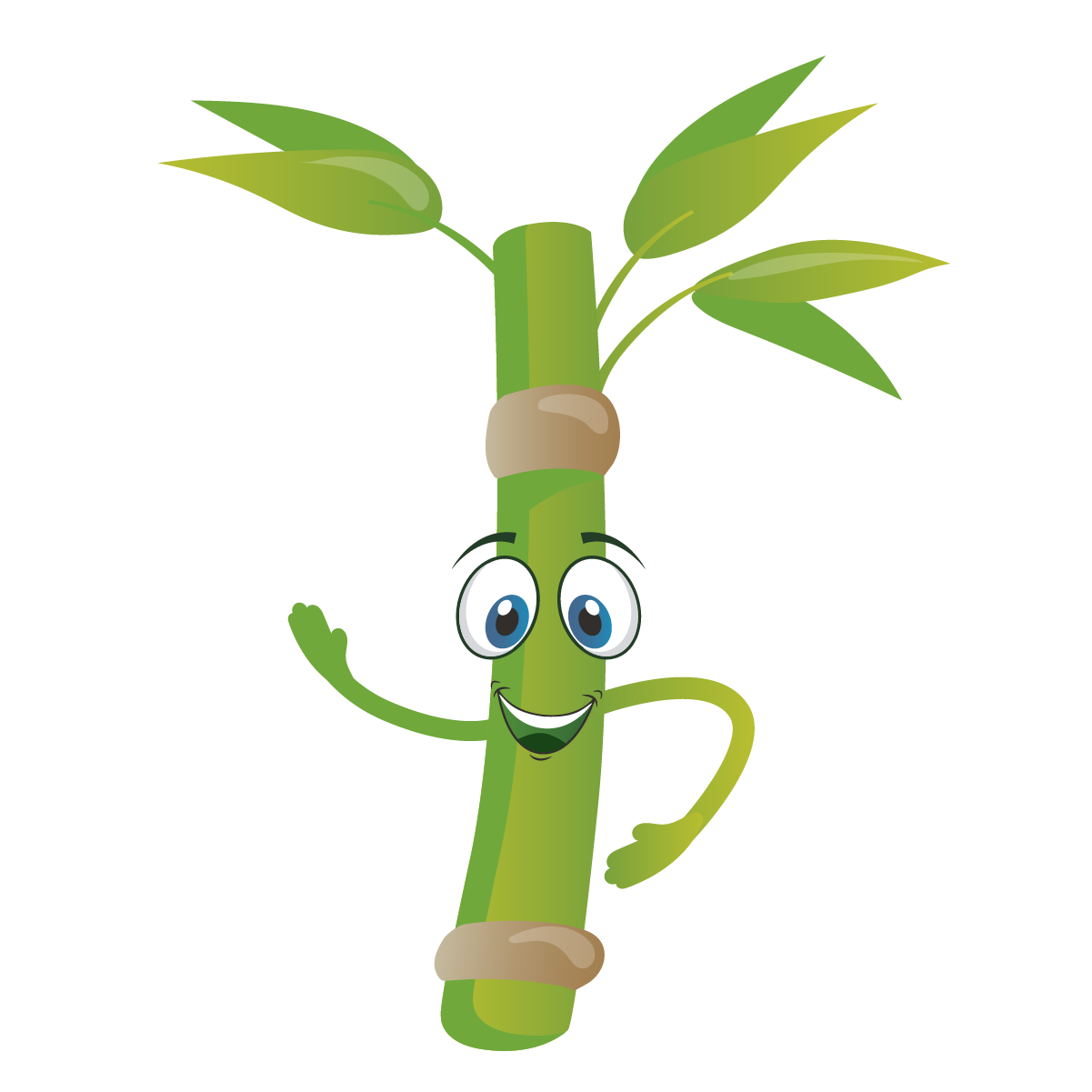